Лекція 4
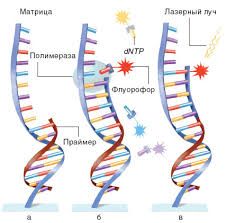 Генні банки, ДНК-зонди, гібридизація ДНК
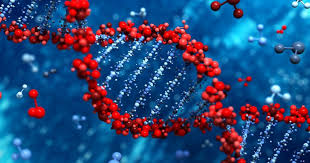 I. Генні банки або  генні бібліотеки
За допомогою рестриктази сумарну ДНК конкретного організму  розділяють на фрагменти, додають  вектор (плазмідний або бактеріофаг),  попередньо  оброблений тією  же рестриктазою, і всю цю суміш використовують  для  трансформації бактерій. 
Клітина,  яка отримала гібридну ДНК, розмножуючись, утворює клон. Набір клонів бактерій що містять різні рекомбінантні молекули (увесь геном певного організму) складають геномну бібліотеку (банк генів).
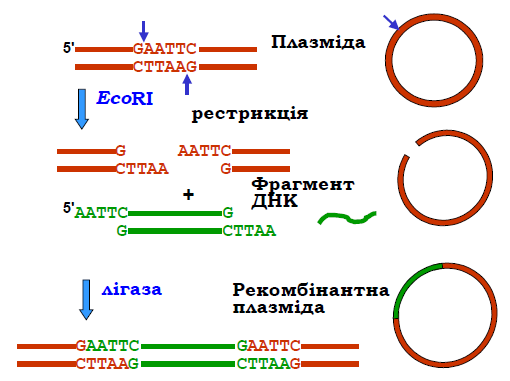 Зазвичай зберігають клони у вигляді бактеріальних колоній або бляшек на агарових пластинках розміром 23 х 23 см та щільністю 100 000 – 150 000 клонів на пластинку [наприклад, геном людини вміщується на 1-8 пластинках в залежності від вектора, що використовувався].
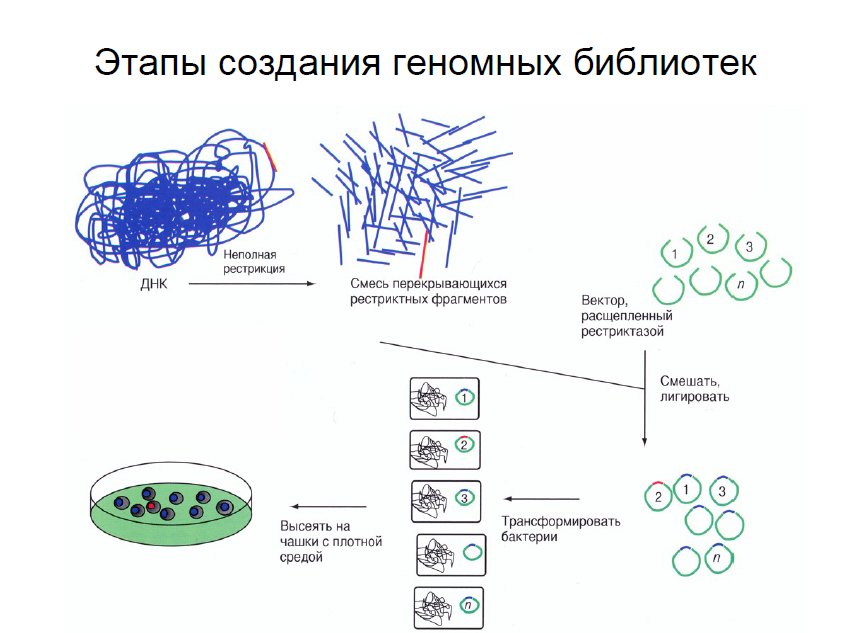 Етапи створення геномних бібліотек
Експресіонна кДНК бібліотека
Отримання кДНК
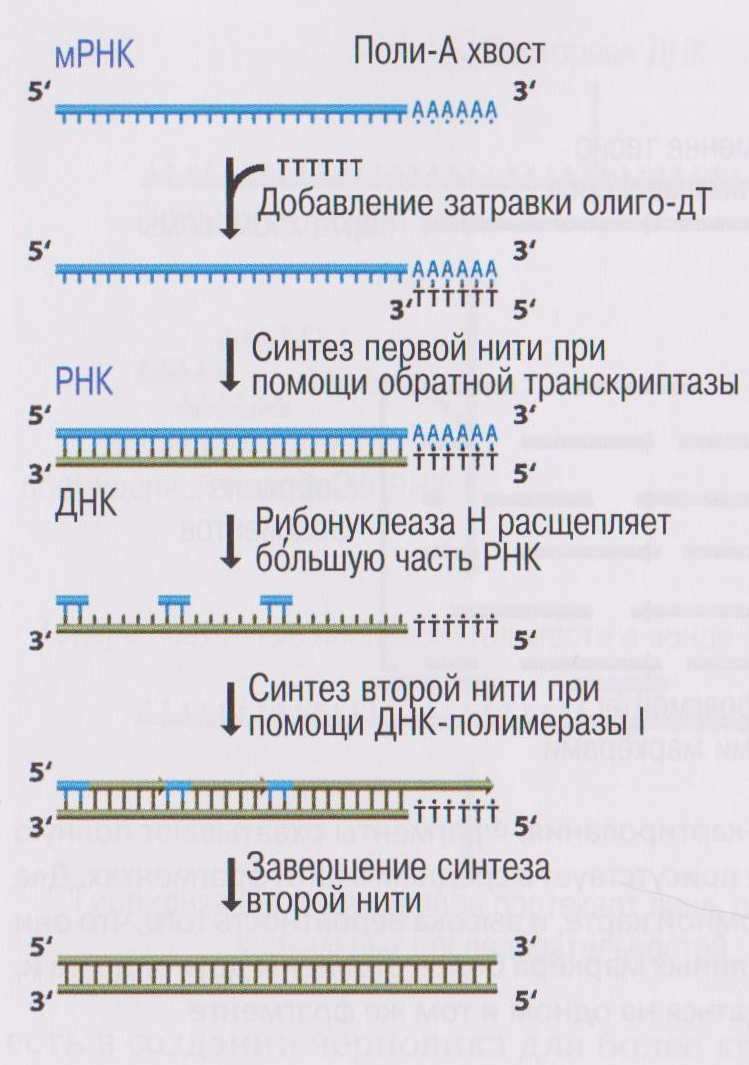 За допомогою зворотньої транскриптази на зрілій мРНК (структурні гени без інтронів)
Експресіонна кДНК бібліотека
кДНК (cDNA) – комплементарна ДНК
геномна 
    ДНК
ген 3
ген 1
ген 2
транскрипція 
сплайсінг
В ядрі
In vitro
виділення мРНК на 
оліго-dT носії
сумарна
    мРНК
зворотня транскрипція
РНК/ДНК
  гібрид
деградація РНК
синтез второго ланцюга ДНК
Двуланцюгова
 
       кДНК
кДНК с «тупими»
кінцями
Приєднання  «липких»
кінців
кДНК с «липкими»
лігірування в 
розрізаний вектор
кінцями
трансформація
    бактерій
суміш
клонів
ген 3
ген 2
ген 1
Порівняння геномної та експресіонної бібліотек:
все одно з якої тканини виділена ДНК




 представництво даного гена залежить від числа його копій в геномі 


тільки мала частина генома еукаріотів кодує білки (1,5% геному людини) 



інтрони сильно збільшують розмір вставок: ні бактерії, ні дріжджі не зможуть здійснити сплайсинг
не байдуже з яких клітин і в якому стані виділена мРНК, тому важливо підібрати потрібне джерело і контролювати умови 

 представництво даного гена залежить від рівня його експресії 


 всі молекули в бібліотеці кодують білки



 виділена ДНК буде містити безперервну послідовність, що кодує - відкриту рамку зчитування
Скринінг бібліотеки (розшук клону (клонів), які містять необхідну послідовність ДНК.)
Денатурація ДНК, гібридизація, ДНК-зонди
Якщо водний розчин ДНК нагріти до 100°С або  рН до 13, то ДНК дисоцію є на 2 ланцюги (денатурує).

Цей  процес є зворотнім: витримка ДНК при 65°С відновлює структуру подвійної спіралі. Це  ренатурація або гібридизація.

 Процеси гібридизації відбуваються між будь-якими одинарними ланцюгами, якщо вони комплементарні: ДНК - ДНК, РНК - РНК, ДНК - РНК.


 ДНК-зонд - одноланцюговий фрагмент ДНК, комплементарний тій послідовності, яку необхідно виявити (індикатор її наявності). 
Отримують або клонуванням (на мРНК), або шляхом хімічного синтезу.
Маркування ДНК-зонда
1 РАДІОАКТИВНЕ
Радіоізотоп 32P 35S 3H 14C 131I

2. НЕРАДІОАКТИВНЕ - система виявлення на основі флюоресценції).
 а) пряме (В состав ДНК-зондов входят нуклеозиди, мічені флюорофорами (родамін, флуоресцеїн);
Б) непряме (з кон’югатами:  біотин (1) або дигоксигенін (1’ ).  

Після гібридизації біотин виявляють за допомогою флуоресцентно-міченого авідина або  стрептавідина (2), а дигоксигенін — за допомогою флюоресцентно-мічених антитіл (2’).  Або використовується ще система фермент -субстрат. Сигнал при цьому посилюється.

біотин - антитіло - фермент - субстрат
біотин - стрептавідин - фермент - субстрат
дігоксигенін - антитіло - фермент – субстрат


Фермент, кон'югований антитілом або стрептавідином -  лужна фосфатаза, пероксидаза, глюкозидаза, галактозидаза.

Хромогенний, хемілюмінесцентний, флуоресцентний субстрат.
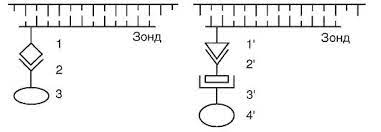 Маркування ДНК-зонда
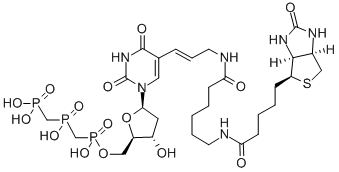 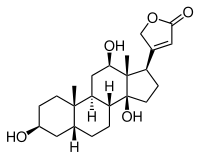 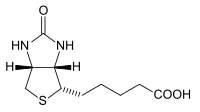 Дігоксигенін, стероїд
Біотин-11-дУТФ
Біотин, вітамін В7
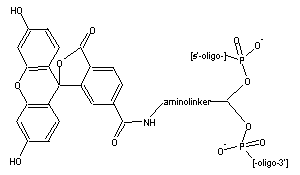 Карбоксифлуоресцеїн
FISH- гібридизація (Fluorescence in situ Hybridization)  – багатокьолоровий бендінг хромосом
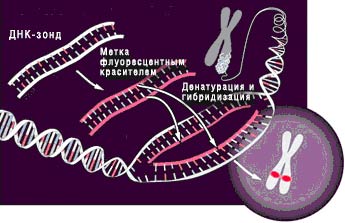 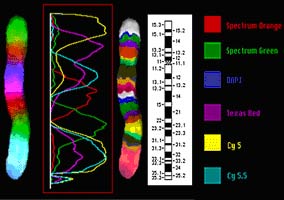 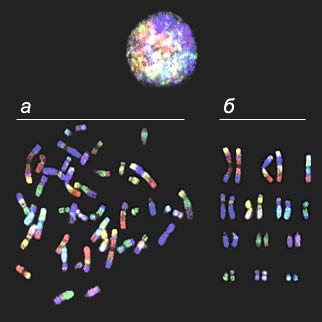 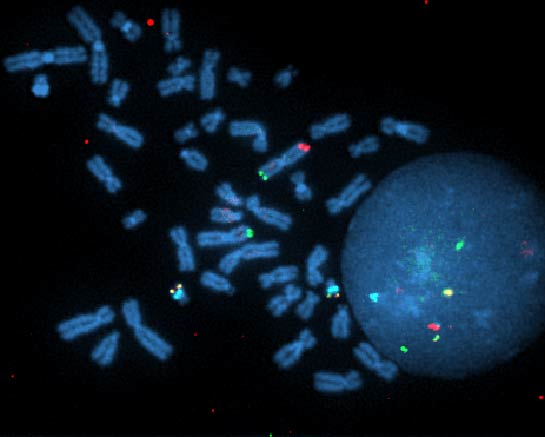 Гібридизація за Саузерном (Саузерн-блотинг)
метод, що зазвичай використовується для встановлення, чи певна нуклеотидна послідовність присутня в зразку ДНК за допомогою зондів.
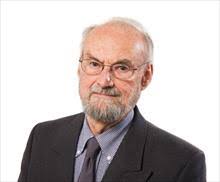 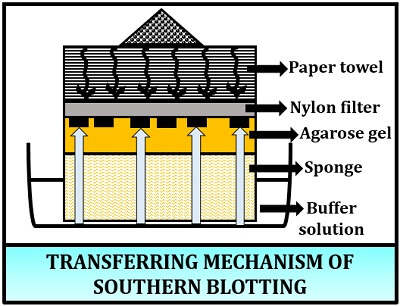 Метод Саузерн блотинга поєднує агарозний електрофорез для фракціонування ДНК з методами перенесення розділеної за довжиною ДНК на мембранний фільтр для гібридизації.
Радіоавтографія - метод вивчення розподілу радіоактивних речовин в досліджуваному об'єкті.





 Принцип методу : 
Плівка з чутливою до радіоактивного випромінювання фотоемульсією накладається на поверхню мембрани.
-Радіоактивні речовини (32Р), що містяться в  ДНК-зонді, як би самі себе фотографують. 
Після прояву місця затемнення на плівці відповідають локалізації радіоактивних часток.
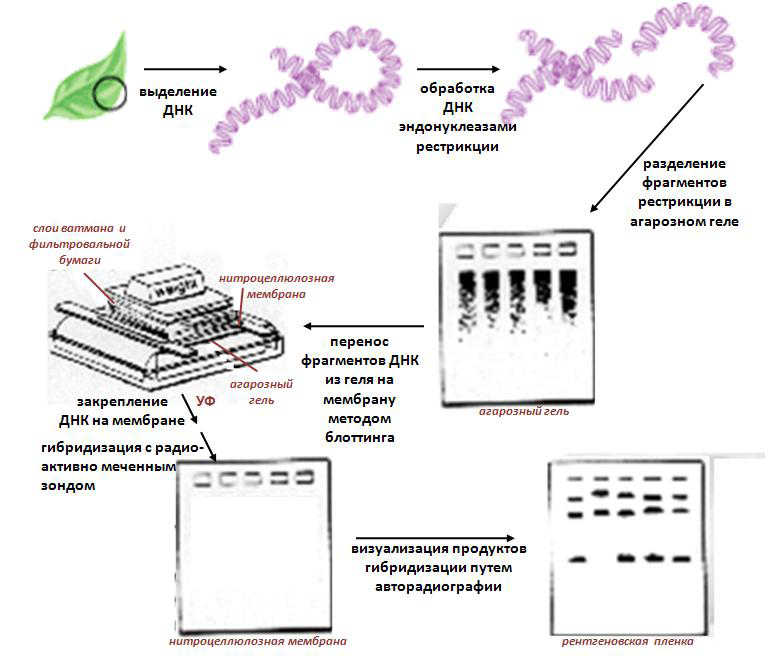 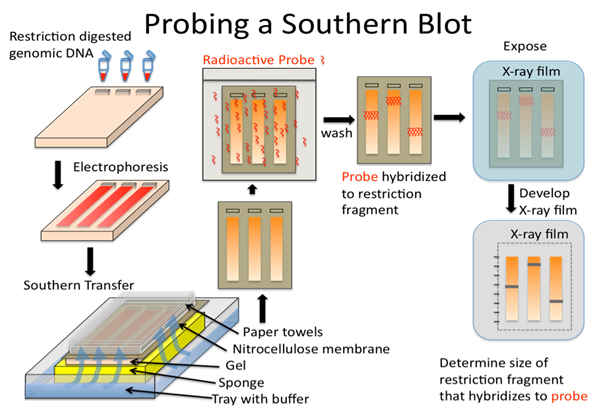 Гібридизація  нуклеїнових кислот

•Southern blot — гібридизація ДНК 
•Northern blot — гібридизація РНК 
•Western blot — визначення білків за допомогою антитіл 
•Far-western blot — визначення  білок-білкової взаємодії 
•Eastern blot — детекція посттрансляційних модифікацій білків 
•Far-Eastern blot — визначення ліпідів
Використовуючи  кДНКові  зонди  та гібридизаційний аналіз можна ідентифікувати потрібний клон з геномної бібліотеки

Якщо в чашках Петрі або на агарових пластинках до середовища, де посіяні різні колонії E. coli,  які зберігають геномну бібліотеку, прикласти фільтр з нітроцелюлози або нейлону, то кожна колонія розділиться  – частина лишиться на чашці, а частина відіб'ється  на фільтрі.
Лугом та протеазами бактерії на фільтрі руйнуються, а ДНК гідролізується. Високою температурою у вакуумній пічці (або ультрафіолетом) ланцюги ДНК міцно зв'язуються з нітроцелюлозою.
На фільтр наносять мічену кДНК  потрібного гена. кДНК-зонд буде  комплементарно гібридизуватися тільки з фрагментом геномної ДНК, який містить потрібний ген.
Це дає можливість з'ясувати, в якій колонії бактерій знаходиться потрібний ген. Колонію відбирають, виділяють з неї ДНК та аналізують для підтвердження того, що потрібний ген «спіймали».